A is for Aspirational
Intro and Tips for the TEACH Principles
Developed by the Senate Teaching and Learning Committee
Academic Senate endorsed spring 2022
"Principles of Good Practice in Teaching"
Based in:
Need for a better "definition" of good teaching
Literature around best practices
What are the TEACH Principles?
TEACH
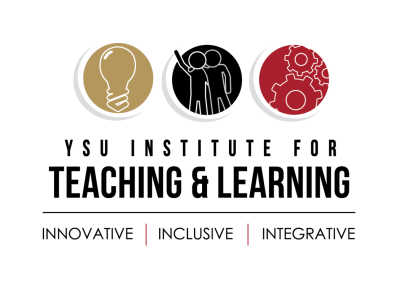 ysu.edu/TEACH
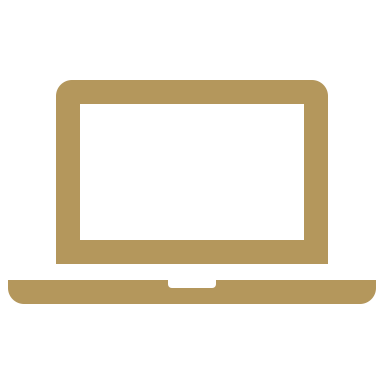 TRANSPARENT│EVIDENCE-BASED │ ASPIRATIONAL │ COMMUNICATIVE │ HUMANE
Aspirational Teaching Characteristics
The teacher...
Participates in professional development related to teaching and learning
Stays current in their field of study and its pedagogies
Reflects on and continuously improves own teaching and materials
Engages in course/dept. assessment of student learning
Stays up to date on YSU teaching/classroom policies
Aspirational Teaching
About continuous improvement as a teacher

Critical reflection can be difficult, but is linked to improvement

Should be clear in faculty evaluation documents
Sources of reflection
students’ perspectives
	midterm feedback, CATS, evals, 	assessment data
colleagues’ perspectives
	peer, chair, ITL observation 
	workshops, development activities
theory/evidence
	CTLs, Journal info, etc.
self-reflection
	daily reflections about classes
	instruments for self-reflection
Aspirational Tip: Use a Self Evaluation  Instrument
Self Evaluation Tools University of Dayton
Bonus Transparent Tip: Pin Important Emails
Note Classroom YSU Policy Info
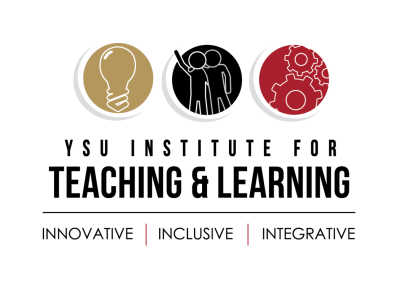 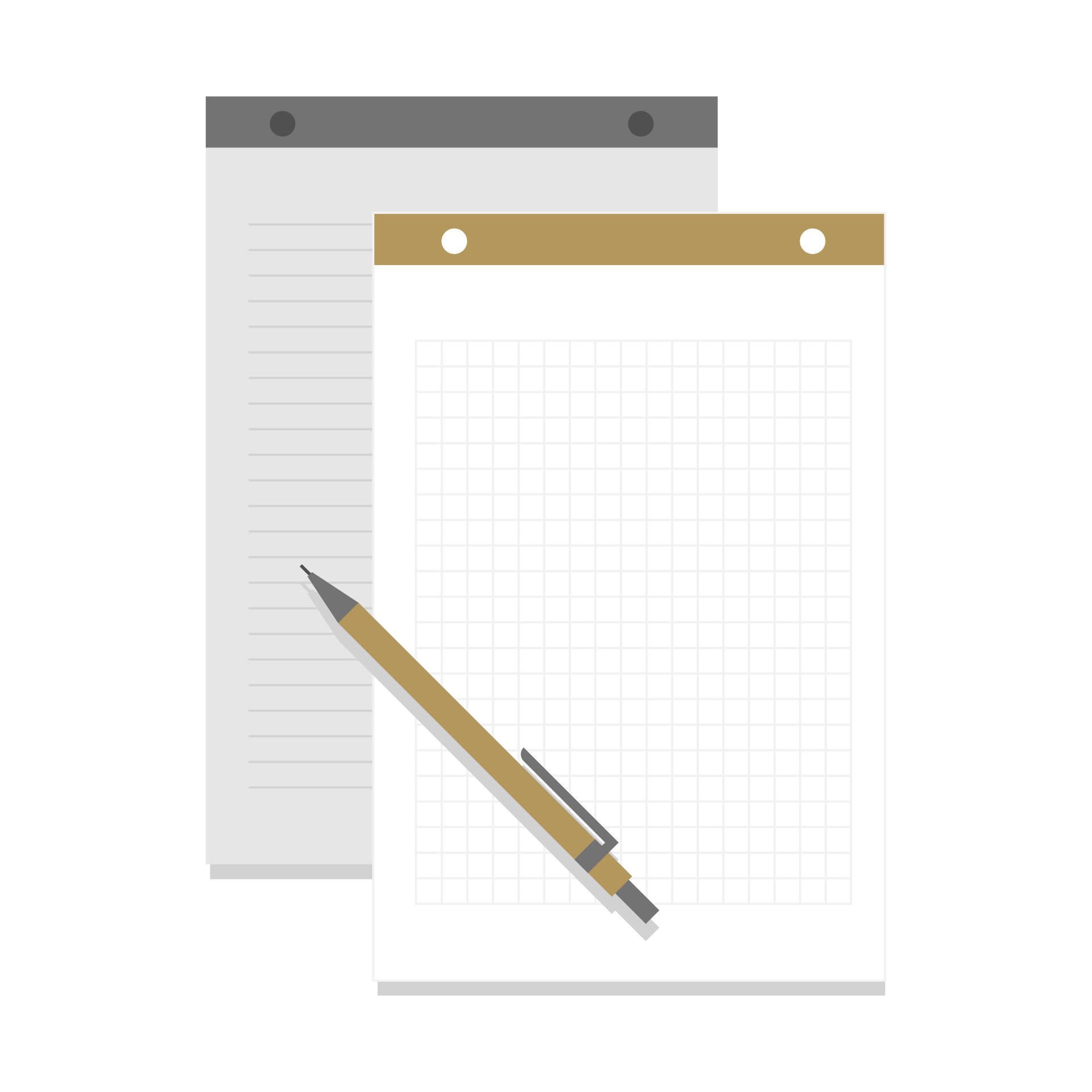 DID YOU SIGN-IN?Engage with ITL 3 times this fall through workshops, book club, podcast groups, or consults and receive a $25 gift card.
THANK YOU
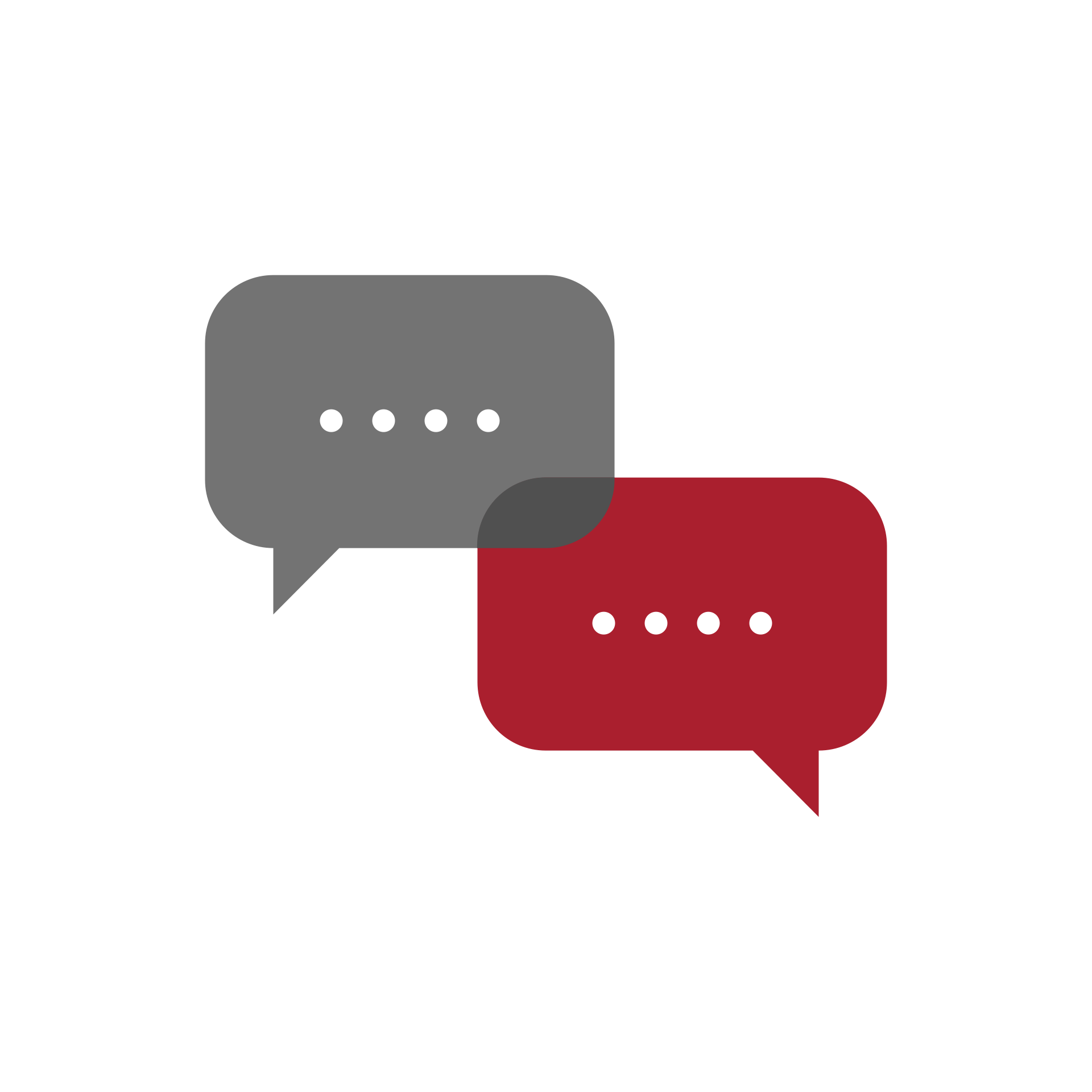 for joining us today! Before you go…
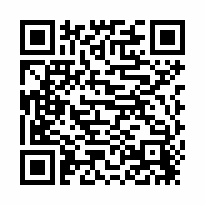 Complete a feedback card or fill out a feedback form online.
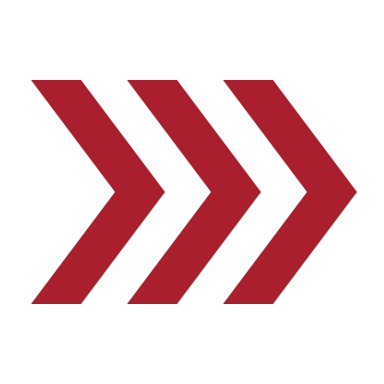